Capacitación sobre los requisitos relativos a libros y registros
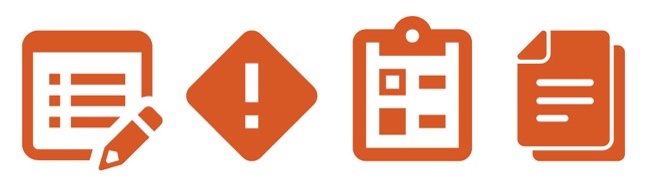 Descripción
Brindar asesoramiento sobre cómo conservar documentación de soporte de manera completa y precisa de actividades de alto riesgo, pagos y cuentas (por ejemplo: informe de gastos, caja chica, etc.) Los empleados deberán recibir esta capacitación para comprender la importancia de conservar documentación y cómo llevar libros y registros de manera adecuada.
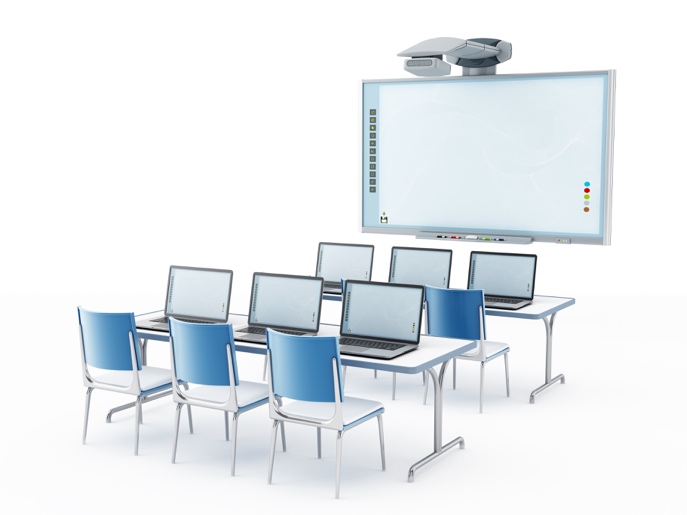 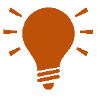 ¿Esto de qué manera lo beneficia?
La conservación de libros y registros precisos ayudará a su empresa a registrar las operaciones comerciales con un grado de detalle razonable y a mantener un sistema adecuado de control contable interno. Los libros y los registros precisos lo ayudarán a planificar, elaborar presupuestos e informes y asignar recursos de manera efectiva.
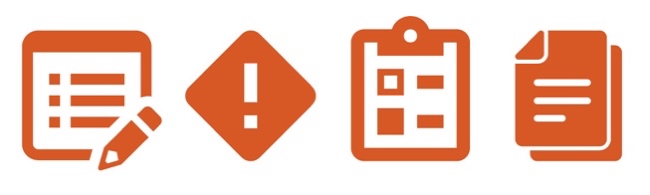 Instrucciones
Ofrezca capacitaciones periódicas a los empleados responsables de la conservación de libros y registros, incluidos los empleados recién contratados que resulten responsables de esta tarea. 
Asegúrese de disponer de todos los materiales de capacitación que resulten necesarios para los empleados.
Utilice una planilla de asistencias para registrar quiénes asistieron a cada sesión de capacitación.
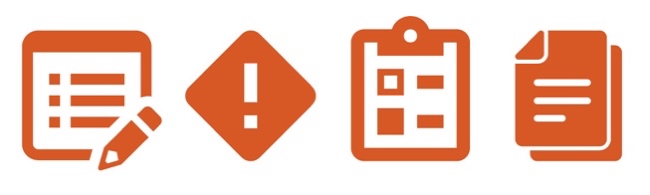 Otra documentación para tener en cuenta
Planilla de asistencias
Guía de Libros y Registros
1
Requisitos relativos a libros y registros
1
Beneficios de los libros y los registros precisos
Capacidad de responder fácilmente a consultas normativas e impositivas.
Consultas
Mayor capacidad de tomar decisiones comerciales informadas e identificar potenciales oportunidades.
Las siguientes diapositivas detallan los tipos de documentación que deben conservarse para algunos tipos de operaciones. Cuando la documentación no esté disponible, se deberá presentar una explicación para justificar por qué dicha documentación no está disponible.
Decisiones
Capacidad para presentar documentos de manera rápida como respuesta a una auditoría (muchos contratos incluyen una cláusula de auditoría ejecutable).
Auditorías
Capacidad de dividir los libros y registros por fabricante, generalmente estipulado en los contractos.
Registros
3
Informes de gastos de empleados
Desembolsos
Caja chica
Informes de gastos de empleados
Como mínimo se deberá conservar la siguiente documentación:
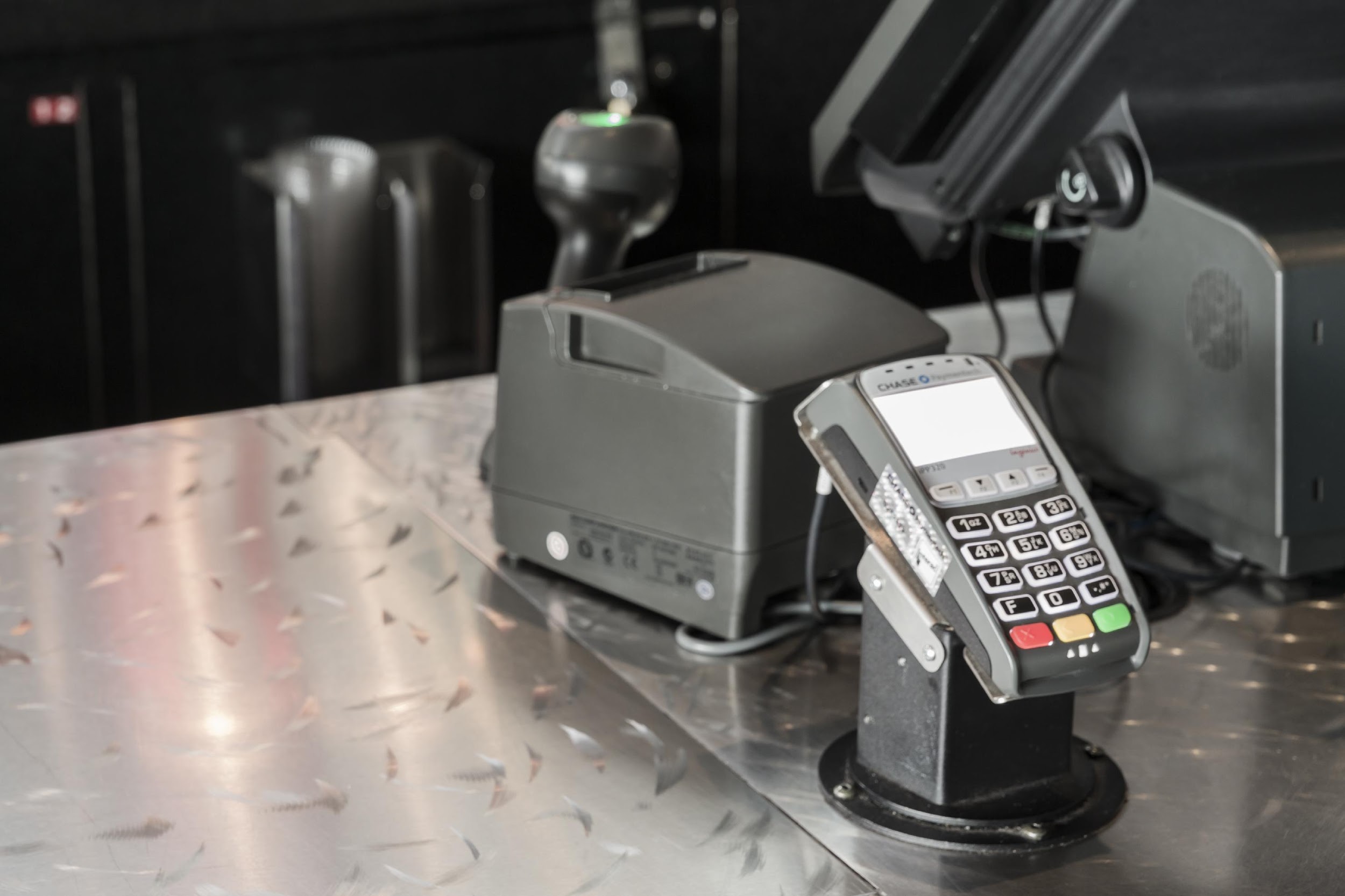 Becas, donaciones, documentos probatorios y patrocinios
Gastos de licencias, logística, transporte y aduana
Órdenes de venta
4
Informes de gastos de empleados
Desembolsos
Caja chica
Desembolsos
Como mínimo se deberá conservar la siguiente documentación:
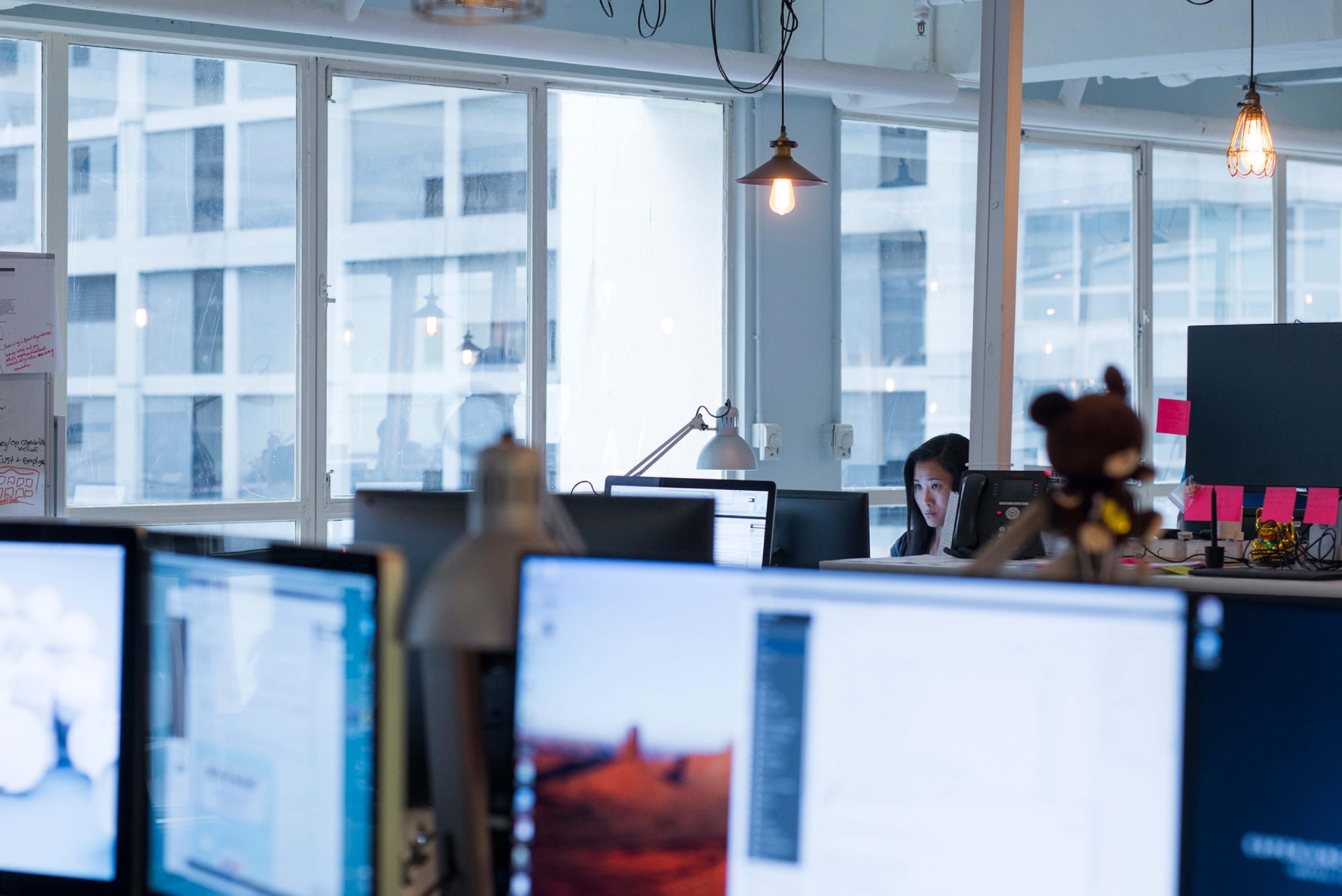 Becas, donaciones, documentos probatorios y patrocinios
Gastos de licencias, logística, transporte y aduana
Órdenes de venta
5
Informes de gastos de empleados
Desembolsos
Caja chica
Caja chica
Como mínimo se deberá conservar la siguiente documentación:
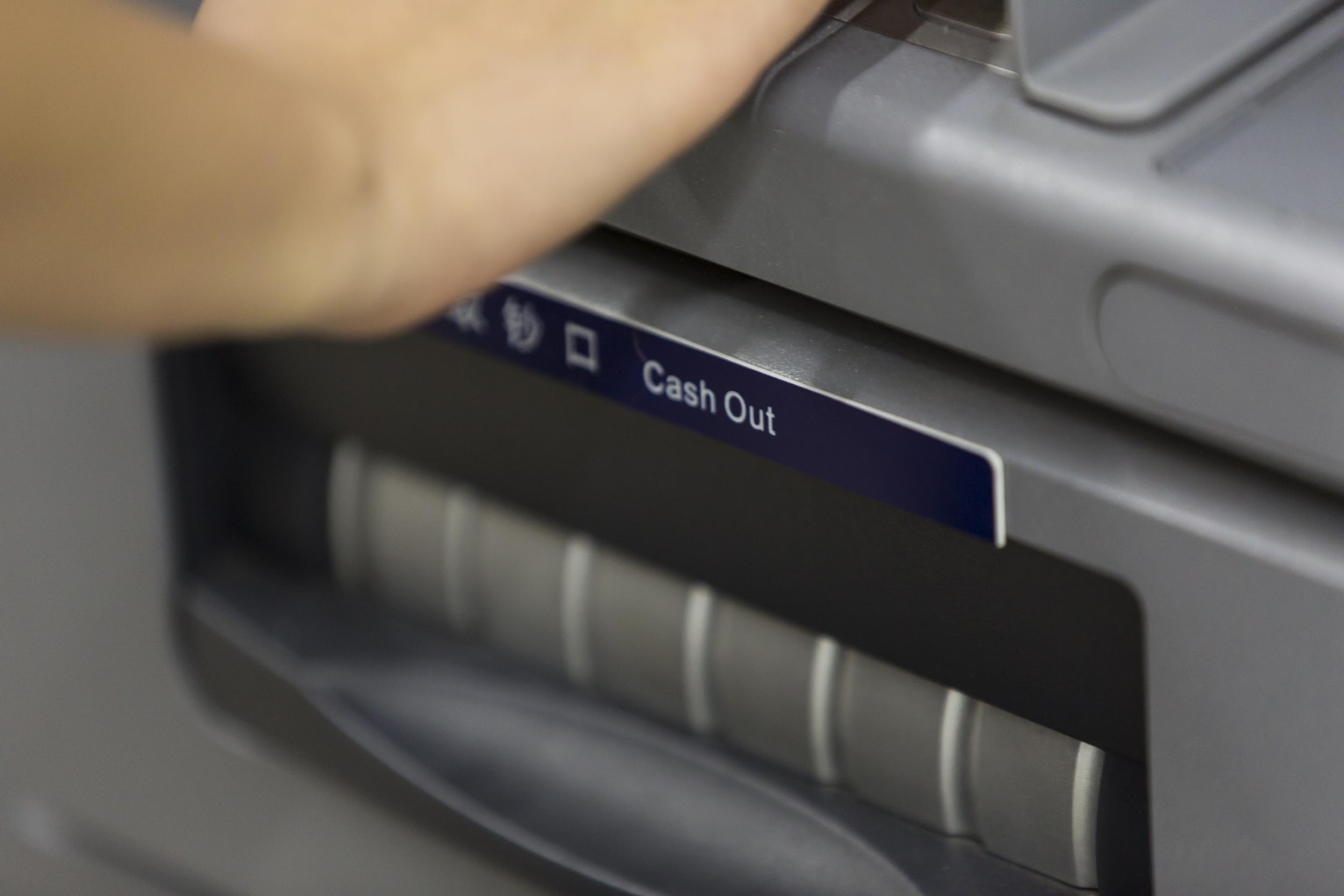 Becas, donaciones, documentos probatorios y patrocinios
Gastos de licencias, logística, transporte y aduana
Órdenes de venta
6
Informes de gastos de empleados
Desembolsos
Caja chica
Becas, donaciones y patrocinios
Como mínimo se deberá conservar la siguiente documentación:
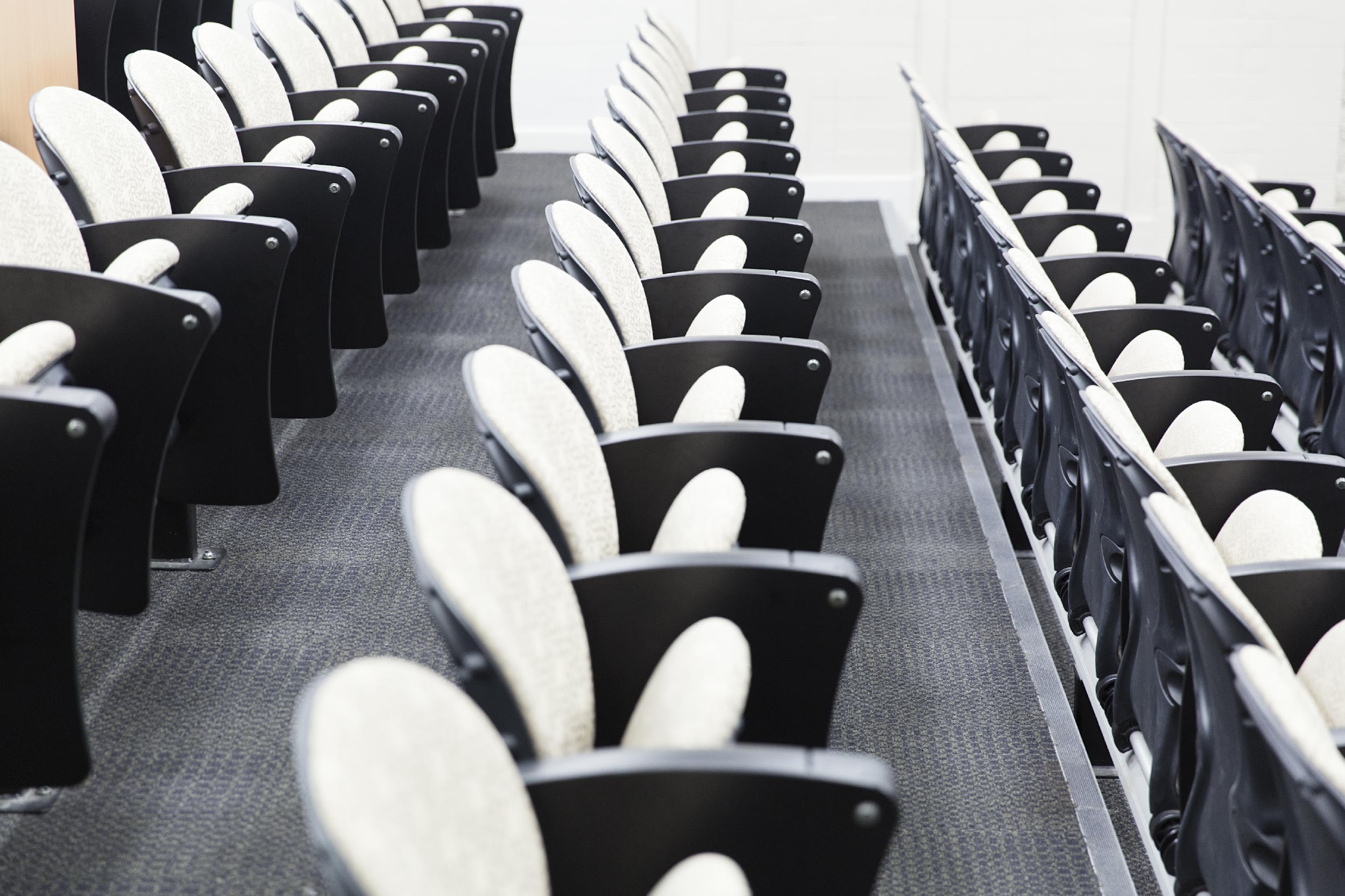 Becas, donaciones, documentos probatorios y patrocinios
Gastos de licencias, logística, transporte y aduana
Órdenes de venta
7
Informes de gastos de empleados
Desembolsos
Caja chica
Gastos de licencias, logística, transporte y aduana
Como mínimo se deberá conservar la siguiente documentación:
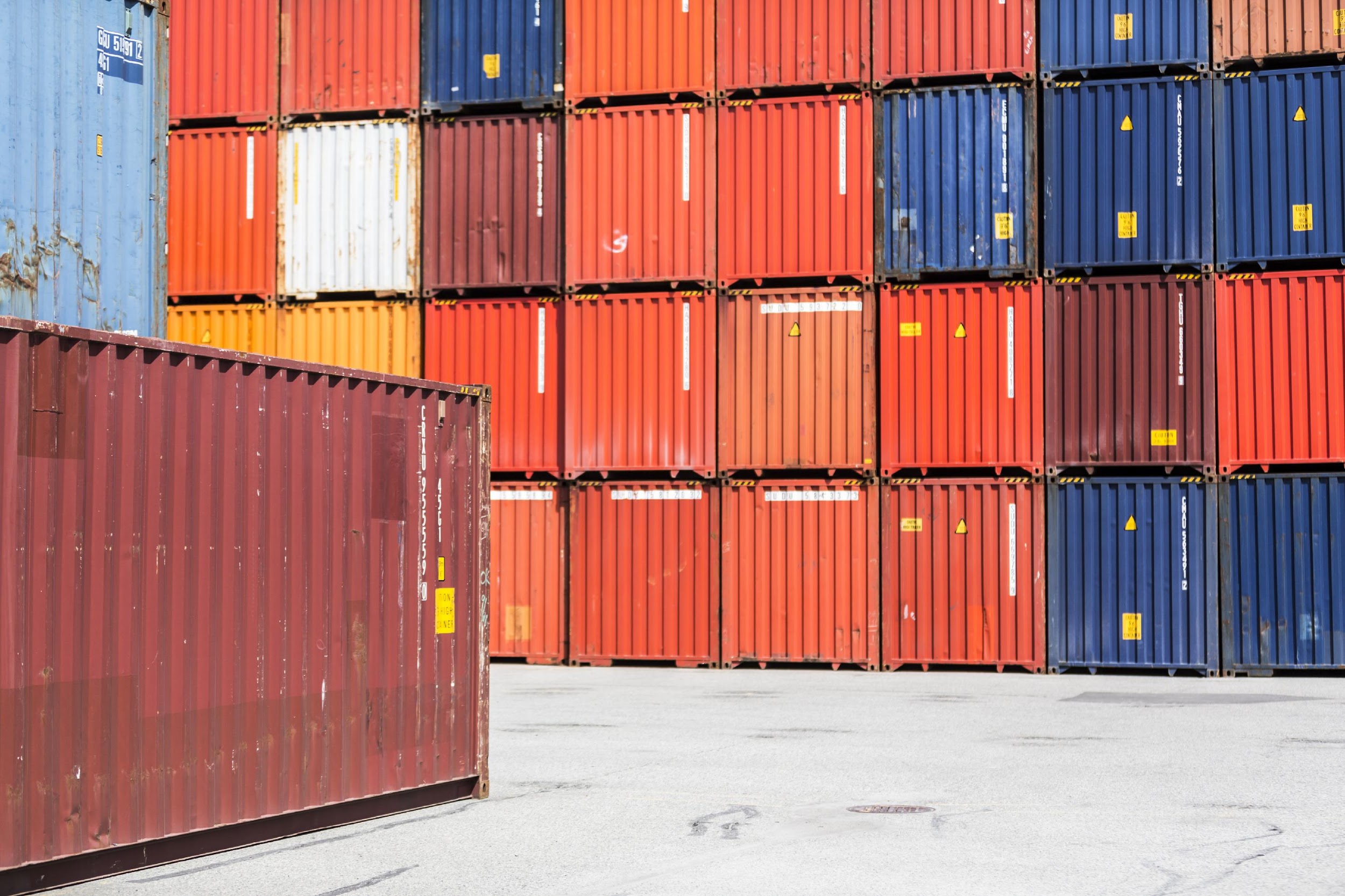 Becas, donaciones, documentos probatorios y patrocinios
Gastos de licencias, logística, transporte y aduana
Órdenes de venta
8
Informes de gastos de empleados
Desembolsos
Caja chica
Órdenes de venta
Como mínimo se deberá conservar la siguiente documentación:
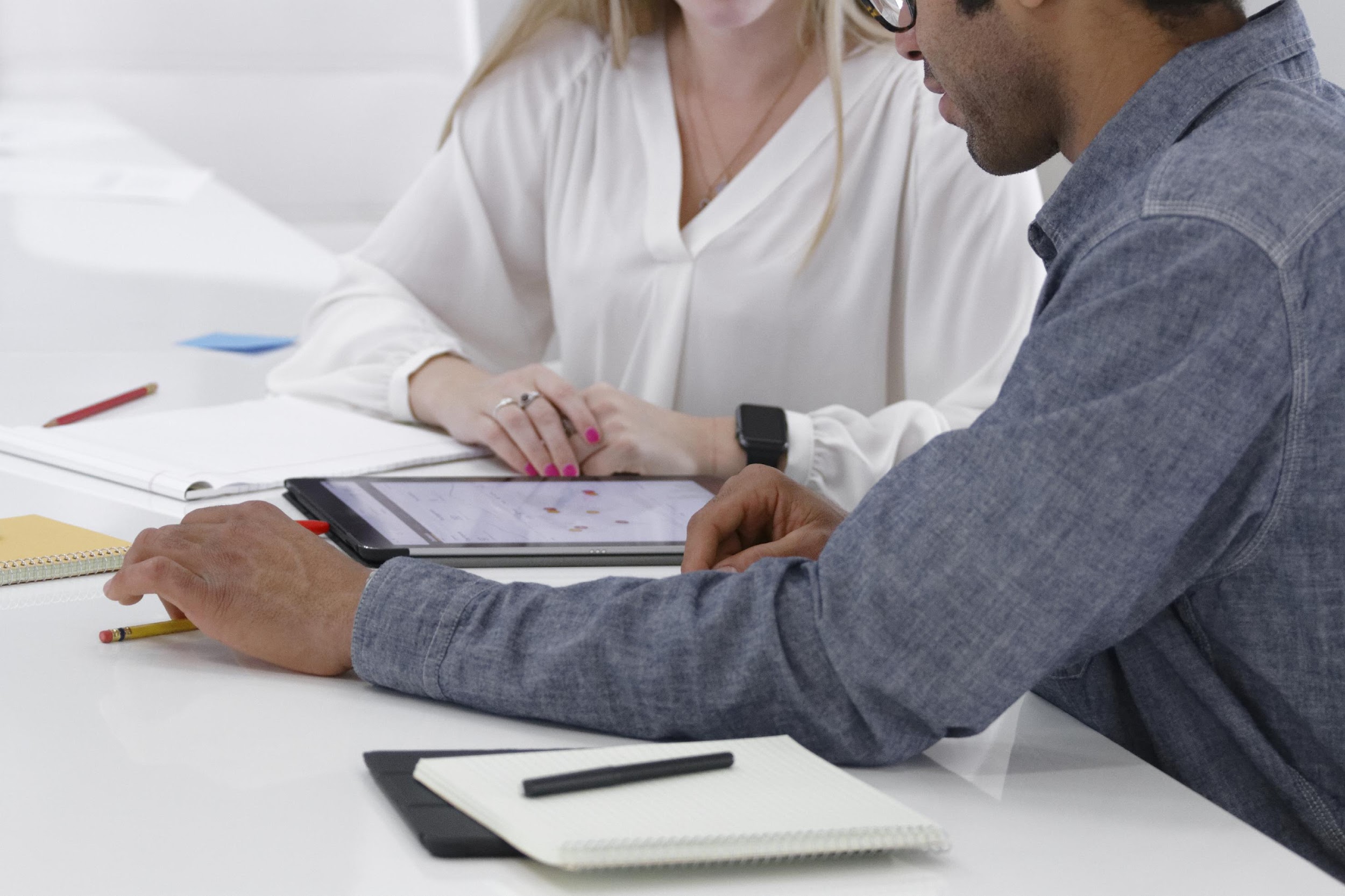 Becas, donaciones, documentos probatorios y patrocinios
Gastos de licencias, logística, transporte y aduana
Órdenes de venta
9
Conclusiones importantes
10